Управлінські процеси закладу освіти
[Speaker Notes: Управління Державної служби якості освіти у Сумській області]
2
Вимоги
3
Критерії
ВИМОГА 4.1
Наявність стратегії розвитку та системи планування діяльності закладу, моніторинг виконання поставлених цілей і завдань
4
4.1.1. У закладі освіти затверджено стратегію його розвитку, спрямовану на 
          підвищення якості освітньої діяльності.
Які наші цінності? Що для нас є важливим, які наші людські та суспільні цінності? (Наприклад, унікальність кожної дитини, її право на вибір власного життєвого шляху; безпека та комфорт дитини у школі).
Які ми зараз? Це – оцінка поточного стану справ. Сюди можна вписати характеристику закладу, основні показники, які визначають його поточне становище. (Наприклад, розташування, мережа класів, кількість учнів, площа кабінетів, наявне обладнання, опис освітньої програми тощо).
Якими ми хочемо бути за кілька років? Якою має бути наша школа за кілька років? Чого саме ми хочемо досягти?
 Як ми досягнемо поставлених цілей? Цей розділ має бути присвячений плануванню конкретних дій за кожним із напрямів, завдяки виконанню яких ми можемо досягнути поставлених цілей.
Як ми дізнаємося, що досягли мети? Абсолютно необхідна умова будь-якого планування – вимірюваність результатів. Якщо ми чогось прагнемо, то маємо відразу визначитися: а як ми це виміряємо?
Що має бути у стратегії розвитку 
(зміст, структура):
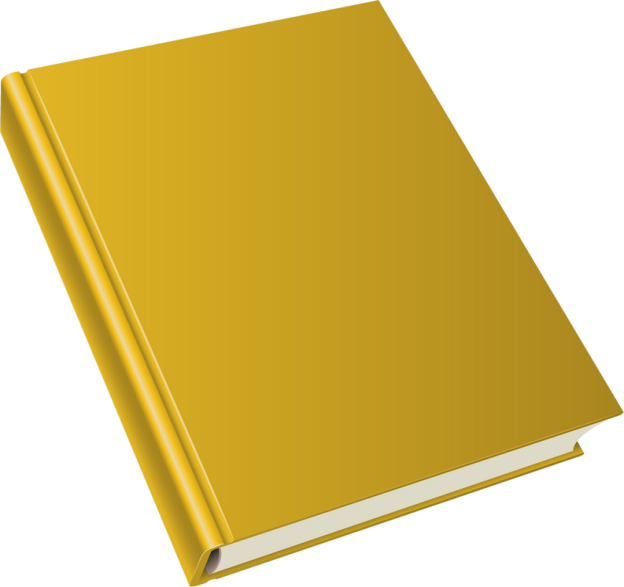 Стратегія розвитку закладу освіти
5
Чи наявна і оприлюднена стратегія розвитку закладу освіти?
Хто був залучений до розроблення стратегії розвитку?
Чи ознайомлені працівники закладу із стратегію розвитку? Чи обізнані стосовно мети діяльності та шляхів розвитку закладу освіти?
Чи враховує стратегія розвитку специфіку та умови діяльності закладу?
Чи у закладі відбувається моніторинг досягнення цілей, які визначені стратегією розвитку?
Чи відбувається коригування стратегії розвитку? З якої причини? Як часто? Що саме потребувало корекції?
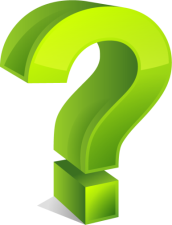 Як оцінити виконання критерію?
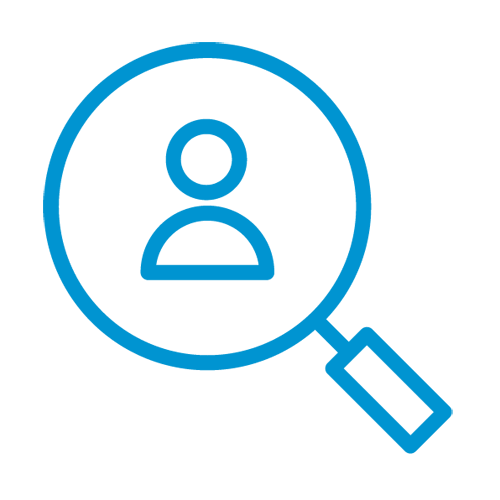 Метод отримання інформації:
Вивчення документації
(Стратегія розвитку закладу, Статут ЗО, освітня програма, протоколи засідань педагогічної ради, технічний паспорт ЗО, наказ про закріплення території обслуговування, кошторис ЗО).
[Speaker Notes: Метод отримання інформації]
6
4.1.2. У закладі освіти річне планування та відстеження його результативності 
          здійснюються відповідно до стратегії його розвитку та з урахуванням освітньої 
                                                   програми.
Стратегія розвитку закладу має реалізовуватися через систему планування. Основою такої системи планування є річний план, розроблений відповідно до стратегії розвитку та освітньої програми, що визначає інші напрями діяльності і розвитку закладу освіти. 
Річний план є основним робочим документом для організації повсякденної діяльності закладу освіти впродовж навчального року.
Структуру річного плану кожен заклад освіти визначає самостійно: певної «затвердженої» структури такого плану немає і не може бути.
7
Як орієнтири, можна зазначити наявність у річному плані напрямів:
8
Надзвичайно важливо неухильно дотримуватися принципу, що результатом аналізу виконання річного плану, який здійснюється за напрямами,  мають стати відповідні управлінські рішення.
9
Розроблення річного плану
Річний план – це комплексний документ, який стосується всіх учасників освітнього процесу, варто долучити до його розроблення представників від педагогічного колективу, учнів, батьків.

Наприклад, структура річного плану може відповідати структурі стратегії розвитку.
(Це і спрощує його підготовку, і відразу працює на деталізацію поставлених цілей та виконання завдань, які потрібні для досягнення очікуваного результату у перспективі розвитку закладу).

Побудувати річний план можна і за напрямами внутрішньої системи забезпечення якості освітньої діяльності та якості освіти.	                                     ч.3 ст. 41 ЗУ «Про освіту»
10
Чи передбачає річний план виконання заходів, спрямованих на досягнення цілей, сформульованих у стратегії розвитку закладу освіти? 
Чи залучалися до розроблення річного плану учасники освітнього процесу? 
 Чи враховано під час річного планування зміст освітньої програми закладу освіти?
Чи охоплює річне планування всі напрями функціонування та
розвитку закладу?
Чи є завдання річного плану зрозумілими для учасників освітнього процесу, а їх виконання – вимірюваним?
Яким чином здійснювався аналіз виконання річного плану минулого навчального року і як результати цього ааналізу враховано під час складання плану поточного року?
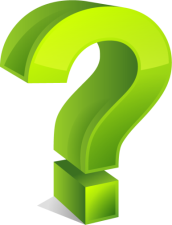 Як оцінити виконання критерію?
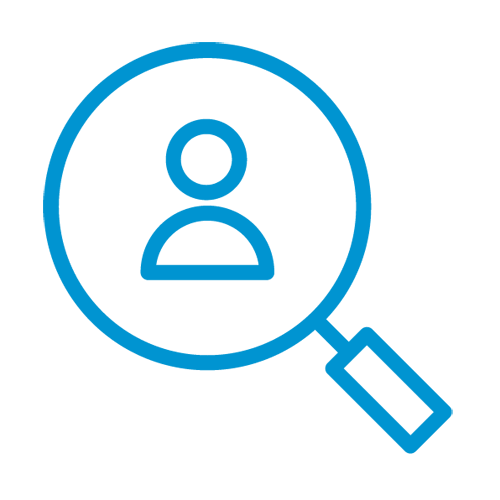 Вивчення документації 
(Стратегія розвитку закладу, Статут закладу освіти, освітня програма, протоколи засідань педагогічної ради, технічний паспорт закладу, наказ про закріплення території обслуговування, кошторис закладу освіти).
Метод отримання інформації:
[Speaker Notes: Метод отримання інформації]
11
4.1.3. У закладі освіти здійснюється самооцінювання якості освітньої діяльності на 
          основі стратегії (політики) і процедур забезпечення якості освіти
Орієнтовна структура документу про внутрішню систему забезпечення якості освіти у закладі
12
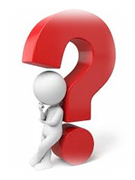 Самооцінювання здійснюється за напрямами, які визначені внутрішньою системою забезпечення якості освітньої діяльності та якості освіти закладу.
Вивчення внутрішньої системи забезпечення якості освітньої діяльності та самооцінювання її реалізації мають стати підсумком роботи протягом навчального року і дати відповіді на важливі запитання:
На якому рівні освітньої діяльності перебуває заклад?
Що із запланованого на цей рік заклад виконав?
Чого не вдалося зробити? Чому? Що нам завадило? Які внутрішні та зовнішні причини невиконання запланованого?
Які висновки треба зробити із аналізу стану освітньої діяльності у закладі?
На що звернути особливу увагу під час розроблення річного плану на наступний навчальний рік?
Чи потрібно вносити уточнення до стратегії розвитку?
Як здійснити щорічне самооцінювання якості освітньої діяльності закладу освіти?
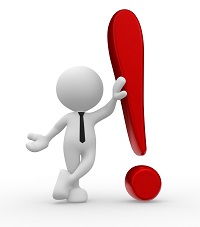 Оформлення 
результатів самооцінювання
Результати самооцінювання цілком можливо і навіть доречно не робити окремим документом, а включити розділом до річного звіту про діяльність закладу освіти за певним напрямом.
13
Чи охоплюють процедури оцінювання якості освітньої діяльності всі сфери, напрями внутрішньої системи забезпечення якості освітньої діяльності та якості освіти?
Чи ознайомлені педагогічні працівники з процедурою оцінювання якості освітньої діяльності у закладі?
Наскільки учасники освітнього процесу залучені до вивчення внутрішньої системи забезпечення якості освітньої діяльності та якості освіти?
З якою регулярністю заклад здійснює самооцінювання якості освітньої діяльності відповідно до наявних у закладі процедур?
Чи вчасно оприлюднюється річний звіт, який містить висновки та заплановані дії за результатами самооцінювання?
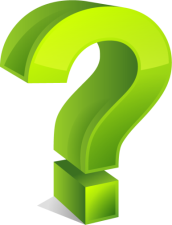 Як оцінити виконання критерію?
Метод отримання інформації:
Вивчення документації 
(документ про внутрішню систему забезпечення якості освітньої діяльності та якості освіти, протоколи засідань педагогічної ради, річний звіт про діяльність закладу).
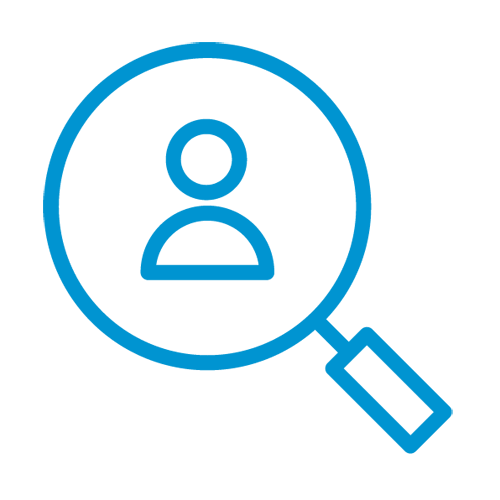 [Speaker Notes: Метод отримання інформації]
14
4.1.4. Керівництво закладу освіти планує та здійснює заходи щодо утримання у 
          належному стані будівель, приміщень, обладнання
15
На початку навчального року доцільно провести опитування працівників закладу ( і не тільки педагогічних), що саме їм потрібно для ефективного освітнього процесу.
ПІБ ___________________________ Посада ______________________________ Дата подання _______________
Форма 
для вивчення потреби
Результатом цієї роботи стає запит, який заклад освіти спрямовує засновнику
16
Чи відповідає матеріально-технічний стан закладу освіти поставленій меті діяльності, яка визначена у стратегії розвитку закладу освіти та його освітній програмі?
Чи проводиться у закладі освіти вивчення потреб учасників освітнього процесу?
Чи наявний у закладі освіти план розвитку матеріально-технічної бази на 1-3 роки, який може входити до стратегії розвитку закладу освіти, та аналіз його виконання?
Чи спрямовує керівництво закладу запити до засновника про фінансування для створення належних умов діяльності закладу?
Наскільки повно засновник виконує свої зобов’язання щодо належного фінансування та розвитку матеріально-технічної бази закладу?
Наскільки повно та своєчасно заклад освіти розміщує на своїх відкритих електронних ресурсах (а у разі їх відсутності – на сайті засновника) кошторис і фінансовий звіт про надходження та використання всіх отриманих коштів, товарів, робіт і послуг?
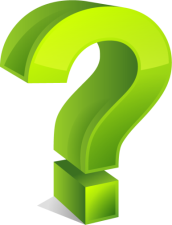 Як оцінити виконання критерію?
[Speaker Notes: Метод отримання інформації]
17
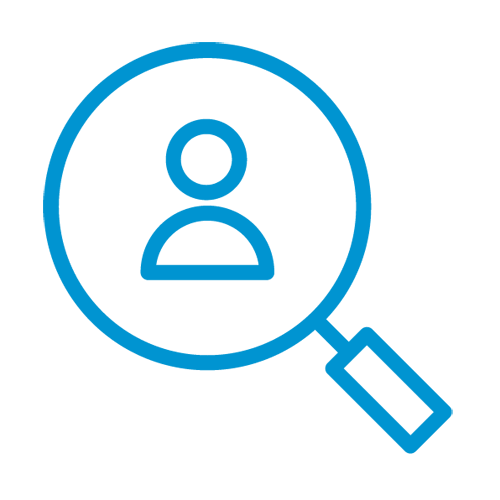 Вивчення документації 
(річний план роботи закладу, журнал реєстрації вхідних, вихідних та внутрішніх документів, накази керівника з питань основної діяльності, кадрових та адміністративно-господарських питань, офіційні листи, звернення, інвентарна книга). 
Спостереження 
(за освітнім середовищем). 
Опитування 
(анкетування батьків, учнів, педагогічних працівників).
Метод отримання інформації:
[Speaker Notes: Метод отримання інформації]
18
Критерії
ВИМОГА 4.2
Формування відносин
довіри, прозорості, дотримання етичних норм
19
4.2.1. Керівництво закладу освіти сприяє створенню психологічно комфортного 
          середовища, яке забезпечує конструктивну взаємодію здобувачів освіти, їх 
          батьків, педагогічних та інших працівників закладу освіти та взаємну довіру
Визначальна умова для створення комфортної робочої  атмосфери – обґрунтованість і відкритість управлінських рішень.
Наприклад, підготовка запиту для формування кошторису на наступний рік вимагатиме від педагогічних працівників та заступника керівника з господарської частини виконання додаткового обсягу роботи, щоб сформулювати перелік необхідних товарів та послуг. Без ґрунтовного пояснення, що це необхідно саме для забезпечення комфортної та ефективної роботи педагогів, така робота може бути сприйнята як «забаганки» директора та зайва «писанина» для вчителя.
20
Як впливати на прийняття управлінських рішень?
Для педагогічних працівників це можуть бути наради, обговорення, внесення пропозицій тощо. 
Для учнів – регулярне спілкування, постійна комунікація керівника з учнівським самоврядуванням, залучення до обговорення важливих для діяльності закладу рішень.
Порада для керівника:
Підтримка співпраці між педагогічними працівниками, які мають професійно, конструктивно та толерантно спілкуватися і взаємодіяти з колегами заради досягнення кращих результатів освітнього процесу. 
Підтримка та заохочення участі педагогів у різноманітних формах професійного спілкування: як формалізованих (семінари, конференції, вчительські (не)конференції у форматі EdCamp тощо), так і неформальних – у вигляді спільних екскурсій, туристичних поїздок, шкільних свят тощо.
[Speaker Notes: Метод отримання інформації]
21
Наскільки учасники освітнього процесу задоволені загальним психологічним кліматом у закладі освіти?
Як учасники освітнього процесу оцінюють дії керівництва, спрямовані на формування відносин довіри та конструктивної співпраці?
Чи на достатньому рівні керівництво закладу забезпечило доступ учасників освітнього процесу та представників місцевої громади до спілкування із керівництвом (особистий прийом, звернення, використання сучасних засобів комунікації тощо)? 
Чи вчасно керівництво закладу розглядає звернення учасників освітнього процесу?
Чи вживаються за результатами розгляду звернень учасників освітнього процесу рішення відповідні заходи реагування?
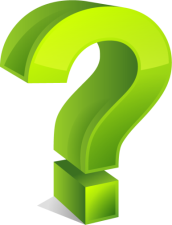 Як оцінити виконання критерію?
Вивчення документації (журнал реєстрації звернень громадян, накази керівника з питань основної діяльності, накази керівника з кадрових питань).
Опитування (анкетування батьків, учнів, педагогічних працівників, інтерв’ю з практичним психологом, соціальним педагогом).
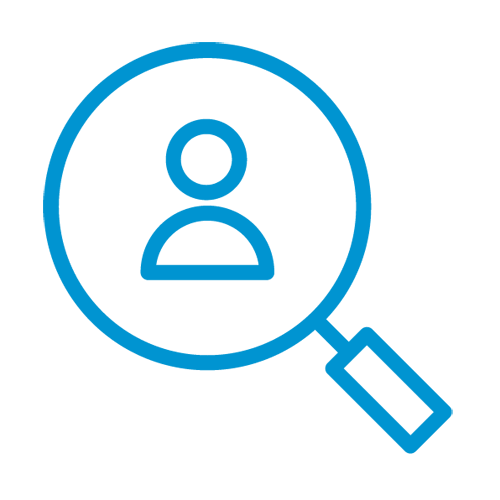 Методи отримання інформації:
[Speaker Notes: Метод отримання інформації]
23
4.2.2. Заклад освіти оприлюднює інформацію про свою діяльність на відкритих загальнодоступних ресурсах
24
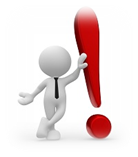 Заклади освіти, що мають ліцензію на провадження освітньої діяльності, зобов’язані забезпечувати на своїх веб-сайтах (у разі їх відсутності – на веб-сайтах своїх засновників) відкритий доступ до такої інформації та документів: 
статут;
ліцензії на провадження освітньої діяльності; 
освітні програми, що реалізуються в закладі, та перелік освітніх компонентів, що передбачені ними; річний звіт про діяльність закладу; 
правила прийому до закладу; 
правила поведінки здобувачів освіти;
структура та органи управління; кадровий склад закладу; 
територія обслуговування, закріплена за закладом освіти його засновником; 
ліцензований обсяг та фактична кількість осіб, які навчаються у закладі; 
наявність вакантних посад, порядок і умови проведення конкурсу на їх заміщення (у разі його проведення); 
матеріально-технічне забезпечення закладу; 
розмір плати за навчання; 
перелік додаткових освітніх та інших послуг, їх вартість, порядок надання та оплати; мова (мови) освітнього процесу; 
результати моніторингу якості освіти; 
умови доступності закладу для навчання осіб з особливими освітніми потребами; 
план заходів, спрямованих на запобігання та протидію булінгу; 
порядок подання та розгляду (з дотриманням конфіденційності) заяв про випадки булінгу; 
порядок реагування на доведені випадки булінгу та відповідальність осіб, причетних до нього; 
інша інформація, що оприлюднюється за рішенням закладу освіти або на вимогу законодавства;  
 кошторис і фінансовий звіт про надходження та використання всіх отриманих коштів, інформація про перелік товарів, робіт і послуг, отриманих як благодійна допомога, із зазначенням їх вартості, а також про кошти, отримані з інших джерел, не заборонених законодавством (для закладів, що отримують публічні кошти, та їх засновники).
ст.30 
Закону України «Про освіту»
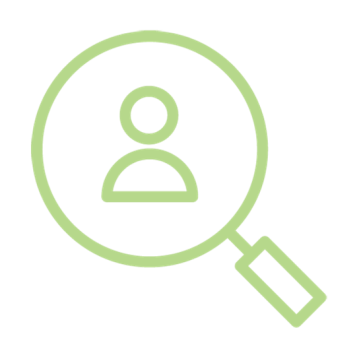 [Speaker Notes: 10 днів]
25
Чи наявні у закладі ресурси (майданчики) для інформування (сайт, сторінки закладу у соціальних мережах, дошки оголошень, інформаційні стенди тощо)? 
 Чи відповідає структура та зміст інформації на відкритих загальнодоступних ресурсах вимогам статті 30 Закону України «Про освіту»?
Наскільки регулярно оновлюється інформація?
Наскільки повно оприлюднена інформація відображає важливі аспекти діяльності закладу освіти? 
Які форми комунікації з учасниками освітнього процесу та громадою використовує школа? Наскільки ці форми ефективні?
Як батьківські збори сприяють комунікації між батьками та педагогічними працівниками?
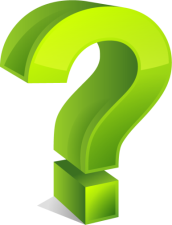 Як оцінити виконання критерію?
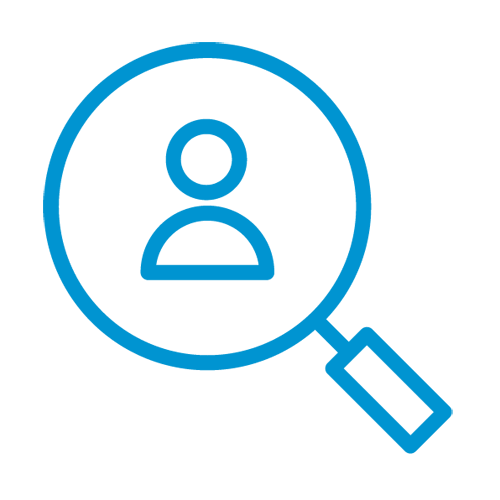 Метод отримання інформації:
Спостереження (за освітнім середовищем).
Опитування (анкетування батьків, учнів; запитання для самоаналізу).
[Speaker Notes: Метод отримання інформації]
26
Критерії
ВИМОГА 4.3
Ефективність кадрової
політики та забезпечення можливостей для
професійного розвитку педагогічних працівників
27
4.3.1. Керівник закладу освіти формує штат закладу, залучаючи кваліфікованих     
          педагогічних та інших працівників відповідно до штатного розпису та освітньої 
          програми.
Запорука високого рівня освітньої діяльності – висококваліфіковані та відповідальні працівники, насамперед – педагогічні. Саме тому забезпечення закладу освіти кваліфікованими педагогічними та іншими працівниками є найважливішим завданням керівництва.
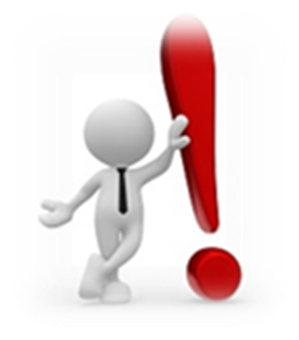 Заступник керівника, педагогічні та інші працівники закладу загальної середньої освіти призначаються на посади та звільняються з посад керівником цього закладу. 
Керівник закладу загальної середньої освіти має право оголосити конкурс на вакантну посаду.
28
Особи, які здобули вищу, фахову передвищу чи професійну (професійно-технічну) освіту за іншою спеціальністю та яким не було присвоєно професійну кваліфікацію педагогічного працівника, можуть бути призначені на посаду педагогічного працівника строком на один рік.
Особи можуть продовжити працювати на відповідних посадах педагогічних працівників системи дошкільної, позашкільної, професійної (професійно-технічної), фахової передвищої, вищої та післядипломної освіти після їх успішної атестації у порядку, визначеному законодавством.
Особам, які забезпечують здобуття повної загальної середньої освіти, професійна кваліфікація педагогічного працівника може бути присвоєна закладом вищої чи післядипломної освіти або відповідним кваліфікаційним центром після одного року роботи на посадах педагогічних працівників, що забезпечують здобуття повної загальної середньої освіти, за умови успішного складення кваліфікаційного іспиту відповідно до кваліфікаційних вимог до педагогічного працівника чи відповідного професійного стандарту (за наявності) 
(частина 5 статті 58 Закону України «Про освіту»).
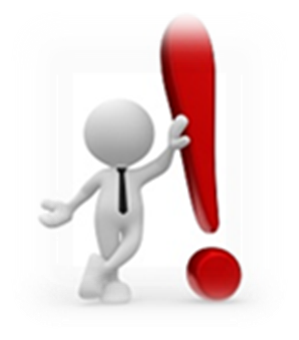 29
Чи забезпечує штатний розпис закладу освіти виконання освітньої програми?
Чи всі предмети викладаються педагогічними працівниками, які мають відповідний фах?
Чи повністю укомплектований штат педагогічними працівниками відповідної кваліфікації?
Що саме робить і що може зробити керівництво закладу, щоб укомплектувати штат?
Які ресурси пошуку кадрів задіяні? Наскільки вони ефективні?
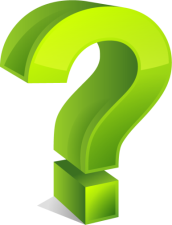 Як оцінити виконання критерію?
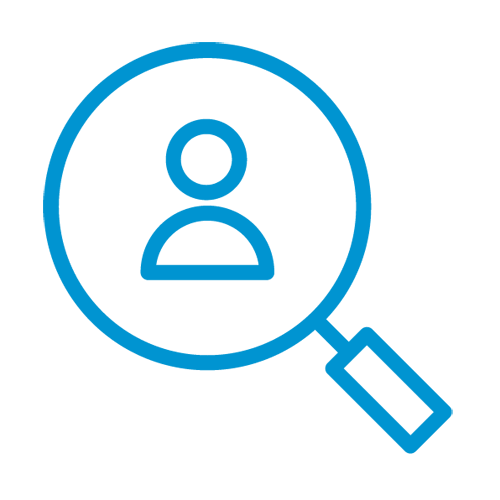 Вивчення документації 
(освітня програма, штатний розпис, статистичні звіти).
Метод отримання інформації:
[Speaker Notes: Метод отримання інформації]
30
4.3.2. Керівництво закладу освіти за допомогою системи матеріального та морального 
          заохочення мотивує педагогічних працівників до підвищення якості освітньої 
          діяльності, саморозвитку, здійснення інноваційної освітньої діяльності.
31
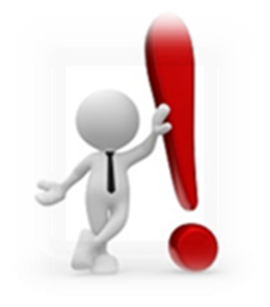 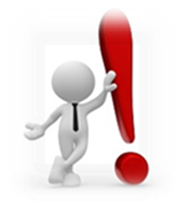 Матеріальне стимулювання працівників
Нематеріальне стимулювання
Премії і доплати працівникам можуть бути змінені рішенням керівника та за узгодження профспілкової організації (у разі її існування у закладі).
Моральне заохочення: подяки, грамоти, почесні відзнаки тощо.
Керівник може оголосити подяку працівнику, та (або) зробити подання для нагородження працівника на більш високому рівні: район, місто, область тощо.
У разі неналежного виконання обов’язків працівнику може бути оголошено догану, що може тягнути за собою і певні фінансові втрати для працівника.
Проходження позачергової атестації з метою підвищення кваліфікаційної категорії та/або встановлення педагогічного звання.
Сприяння у професійному вдосконаленні: участь у різноманітних семінарах, конференціях, заходах руху вчительских (не)конференцій EdCamp, допомога у підготовці публікацій тощо.
До працівників підприємств, установ, організацій можуть застосовуватись будь-які заохочення, що містяться в затверджених трудовими колективами правилах внутрішнього трудового розпорядку.
(стаття 143 Кодексу законів про працю України).
32
Чи містять наявні у закладі освіти документи, які визначають принципи та процедури матеріального та морального стимулювання працівників, чіткі критерії застосування цих заходів?
Чи обізнані працівники закладу з підставами для матеріального та морального стимулювання?
Наскільки регулярно та обгрунтовано здійснюється матеріальне та моральне заохочення працівників?
Чи вважають працівники закладу справедливими принципи та практику застосування матеріального та морального заохочення?
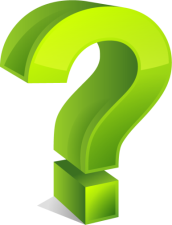 Як оцінити виконання критерію?
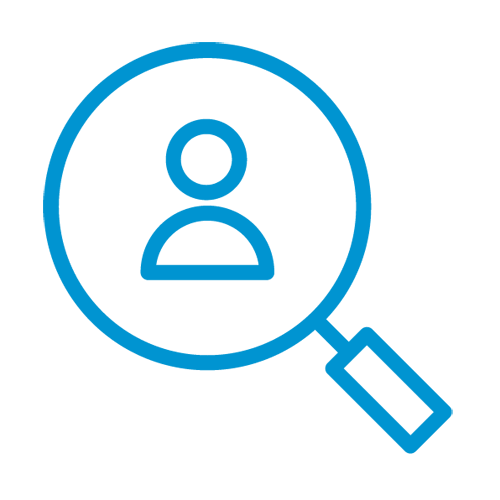 Вивчення документації (штатний розпис, накази керівника з кадрових питань).
Опитування (анкетування педагогічних та інших працівників)
Метод отримання інформації:
[Speaker Notes: Метод отримання інформації]
34
4.3.3. Керівництво закладу освіти сприяє підвищенню кваліфікації педагогічних 
          працівників
35
Наскільки вчителі задоволені можливостями професійного розвитку у закладі?
Чи надає заклад вчителям можливості для професійного розвитку?
Чи підтримує керівництво прагнення вчителів до постійного професійного вдосконалення? Яким чином?
Чи розглядають методичні комісії, педрада питання професійного вдосконалення? Які рішення ухвалюються?
Чи ефективна реалізація рішень, спрямованих на підвищення професійного рівня вчителів?
Чи інформує керівництво педагогічних працівників про сучасні форми і методи професійного самовдосконалення?
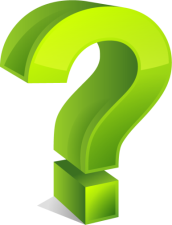 Як оцінити виконання критерію?
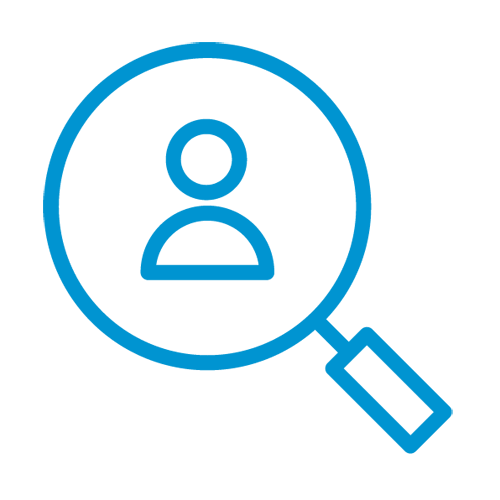 Метод отримання інформації:
Вивчення документації (протоколи засідань методичних комісій, педагогічної ради).
[Speaker Notes: Метод отримання інформації]
36
Критерії
ВИМОГА 4.4
Організація освітнього процесу на засадах людиноцентризму, прийняття управлінських рішень на основі конструктивної
співпраці учасників освітнього процесу, взаємодії закладу освіти з місцевою громадою
37
Норми Закону мають бути конкретизовані, сформульовані та закріплені у:

ОСВІТНІЙ ПРОГРАМІ

СТАТУТІ ЗАКЛАДУ

ПРАВИЛАХ ВНУТРІШНЬОГО РОЗПОРЯДКУ

ПРАВИЛАХ ПОВЕДІНКИ ДЛЯ УЧНІВ
38
Для забезпечення якості управління закладом керівництво розробляє, затверджує та доводить до відома працівників розподіл посадових обов’язків, прав та повноважень, що закріплюється у посадових інструкціях.
[Speaker Notes: Для забезпечення
якості управління закладом керівництво розробляє, затверджує та доводить до відома працівників розподіл посадових
обов’язків, прав та повноважень, що закріплюється у посадових інструкціях.]
39
Які внутрішні документи школи визначають права та обов’язки учасників освітнього процесу?
Чи задовольняє освітня програма потреби учасників освітнього процесу в якісній освіті?
Внутрішня система забезпечення якості освіти
Чи розроблені та оприлюднені у закладі Правила поведінки, які стосуються всіх учасників освітнього процесу?
Чи всі учасники освітнього процесу долучалися до розроблення правил шкільного життя?
Чи була врахована під час розроблення цих правил думка учнів та батьків?
Чи обізнані учасники освітнього процесу із своїми правами та обов’язками?
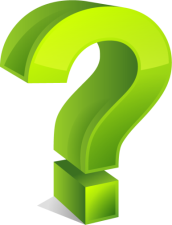 Як оцінити виконання критерію?
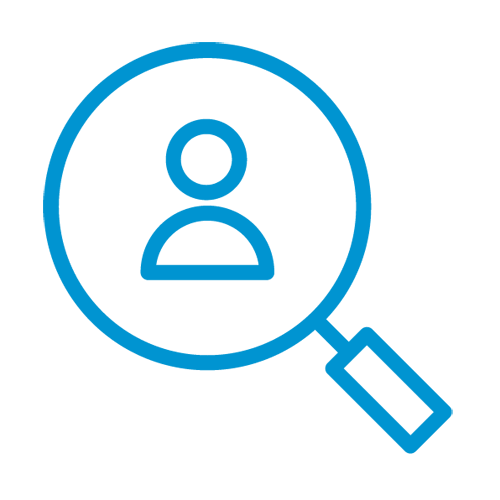 Метод отримання інформації:
Опитування (анкетування батьків, анкетування учнів, анкетування педагогів).
[Speaker Notes: Метод отримання інформації]
41
4.4.2. Управлінські рішення приймаються з урахуванням пропозицій учасників 
          освітнього процесу
Для керівника критично важливо організувати управлінський процес таким чином, щоб весь час «тримати руку на пульсі», контролювати стан справ у закладі, регулярно отримувати інформацію про проблеми та пропозиції щодо можливих варіантів їх вирішення.
Організаційні форми отримання важливої інформації можуть бути різними, на вибір керівника.
42
Вплив учасників освітнього процесу на ухвалення управлінських рішень
Управлінське рішення
[Speaker Notes: управлінське рішення]
43
Чи мають учасники освітнього процесу можливість впливати на ухвалення управлінських рішень?
Як саме враховані або можуть бути враховані пропозиції керівництвом закладу?
Які процедури отримання пропозицій від учасників освітнього процесу та ухвалення рішень за їх розглядом застосовуються у закладі освіти?
Наскільки ефективні ці процедури? Чи дозволяють вони ефективно оцінити надані пропозиції та ухвалити за результатами розгляду обгрунтовані рішення?
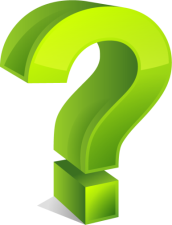 Як оцінити виконання критерію?
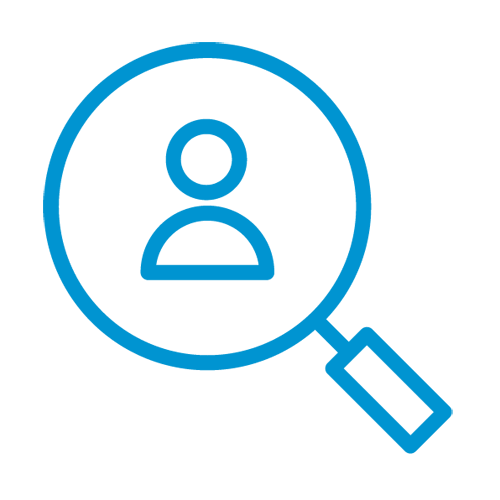 Метод отримання інформації:
Вивчення документації (протоколи нарад, педагогічної ради).
Опитування (анкетування батьків, учнів, педагогів).
[Speaker Notes: Метод отримання інформації]
44
4.4.3. Керівництво закладу освіти створює умови для розвитку громадського 
          самоврядування
Основою створення у закладі освіти умов для якісної освіти є послідовне запровадження та підтримка керівництвом закладу педагогіки партнерства між усіма учасниками освітнього процесу.
Основа діяльності громадського самоврядування у закладі – Закон України «Про освіту». Для вирішення питань організації та забезпечення освітнього процесу в закладі, захисту прав та інтересів його учасників, їх участі у громадському нагляді (контролі) та в управлінні закладом освіти та ін. в закладі  освіти можуть створюватися і діяти такі органи громадського самоврядування:
органи самоврядування працівників закладу освіти;
органи самоврядування здобувачів освіти;
органи батьківського самоврядування;
 інші органи громадського самоврядування учасників освітнього процесу
(Стаття 28 Закону України «Про освіту»).
Громадське самоврядування та державно-громадське
управління у сфері освіти здійснюються на принципах:
пріоритету прав і свобод людини і громадянина;
 верховенства права;
 взаємної поваги та партнерства;
 репрезентативності органів громадського самоврядування, громадських об’єднань та інших інститутів громадянського суспільства і правоможності їх представників;
 обов’язковості розгляду пропозицій сторін;
 пріоритету узгоджувальних процедур;
прозорості, відкритості та гласності;
обов’язковості дотримання досягнутих домовленостей;
 взаємної відповідальності сторін. 
(Частина 8 статті 70 Закону України «Про освіту»).
45
Які осередки чи органи громадського самоврядування діють у закладі освіти?
Як налагоджена комунікація між керівництвом закладу та органами громадського самоврядування?
Чи своєчасно (не рідше одного разу на рік) відбуваються загальні збори (загальношкільні конференції) закладу освіти?
До розроблення яких важливих політик/ процедур були залучені учасники освітнього процесу?
Чи всі пропозиції учасників освітнього процесу отримують оцінку та зворотній зв’язок від керівництва закладу?
Які є у закладі успішні приклади реалізації пропозицій учасників освітнього процесу?
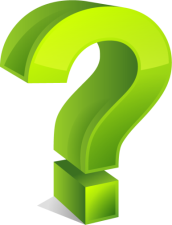 Як оцінити виконання критерію?
Вивчення документації (Статут закладу освіти, положення про органи громадського самоврядування у закладі освіти, правила поведінки учасників освітнього процесу).
Опитування (анкетування батьків, анкетування учнів, анкетування педагогів, інтерв’ю з представником самоврядування).
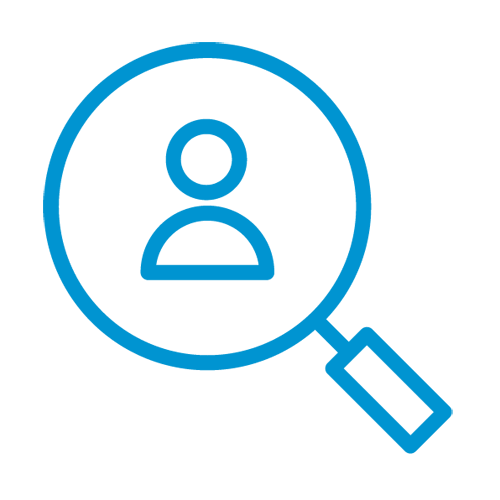 Метод отримання інформації:
[Speaker Notes: Метод отримання інформації]
46
4.4.4. Керівництво закладу освіти сприяє виявленню громадської активності та 
          ініціативи учасників освітнього процесу, їх участі в житті місцевої громади
47
1
Алгоритм участі у проектах партисипативного бюджету
2
3
4
5
6
[Speaker Notes: 1]
48
Які ініціативи пропонували для реалізації у закладі освіти учасники освітнього процесу?
Чи отримали ці ініціативи обгрунтовану відповідь з боку керівництва закладу освіти?
Які ініціативи втілені? Який їх результат?
Які ініціативи не підтримані? Чому? Як вони можуть бути підтримані у майбутньому?
Яким чином заклад залучений до життя громади?
У яких заходах місцевої громади (фестивалі, свята, толоки) заклад бере участь?
Як керівництво закладу заохочує учасників освітнього процесу до участі у заходах місцевої громади?
Чи подає заклад проекти Громадського бюджету? Які саме?
Як ці проекти підтримують учасники освітнього процесу?
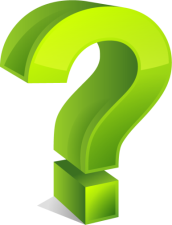 Як оцінити виконання критерію?
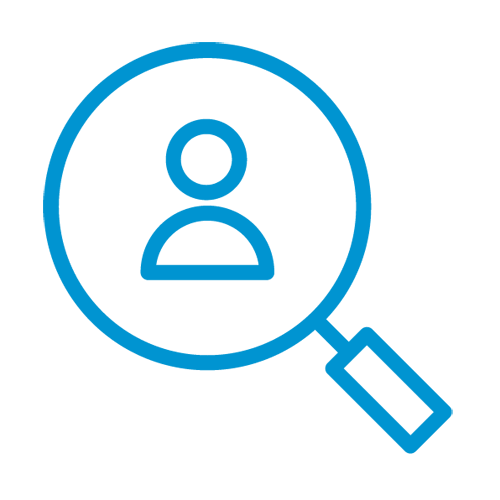 Вивчення документації (протоколи засідань педагогічної ради, звернення учасників освітнього процесу, накази керівника з основної діяльності, річний план роботи закладу, річний звіт про діяльність закладу).
Опитування (анкетування батьків, анкетування учнів, анкетування педагогів, інтерв’ю з представником самоврядування).
Метод отримання інформації:
[Speaker Notes: Метод отримання інформації]
49
4.4.5. Режим роботи закладу освіти та розклад занять враховують вікові особливості 
          здобувачів освіти, відповідають їх освітнім потребам
Головний принцип цих документів – в їх основу покладений принцип дитиноцентризму, вони мають бути максимально зручними для дітей, враховувати їхні вікові особливості та забезпечувати можливості для гнучкого використання різноманітних організаційних форм навчання і викладання.
50
1
2
Вимоги до якісного розкладу
3
4
5
[Speaker Notes: 1]
51
Чи є режим роботи закладу: час початку і завершення занять, тривалість перерв – комфортним для учасників освітнього процесу?
Наскільки повно розклад занять відповідає вимогам виконання освітньої програми закладу?
Чи дозволяє розклад занять поєднувати інші форми організації освітнього процесу, окрім класно-урочної?
Чи враховує режим роботи закладу освіти вікові особливості дітей?
Чи розклад уроків не призводить до нерівномірного навантаження педагогічних працівників?
Чи використовуються прийоми автоматизації для складання розкладу? Наскільки ефективно?
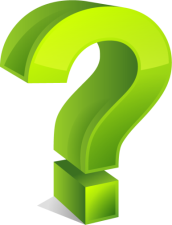 Як оцінити виконання критерію?
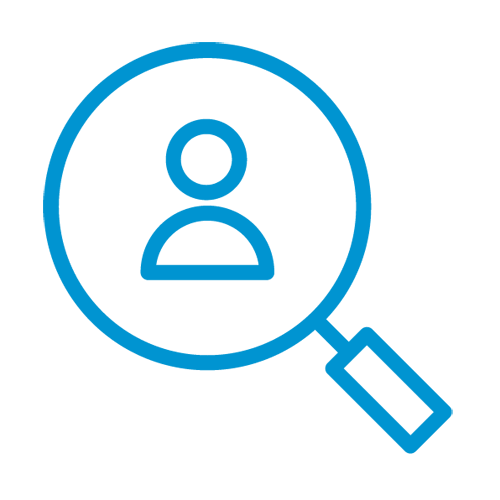 Вивчення документації (режим роботи закладу, Статут закладу, освітня програма закладу, розклад занять).
Опитування (анкетування батьків та учнів, інтерв’ю з представником самоврядування).
Метод отримання інформації:
[Speaker Notes: Метод отримання інформації]
52
4.4.6. У закладі освіти створюються умови для реалізації індивідуальних освітніх  
          траєкторій здобувачів освіти
Визначення індивідуальної освітньої траєкторії та індивідуального навчального плану
Індивідуальні освітні траєкторії  реалізовувати і через індивідуальні завдання окремим учням, визначення освітньої мети для конкретної дитини, відповідно до здібностей та академічних успіхів учня
Індивідуальна освітня траєкторія – персональний шлях
реалізації особистісного потенціалу здобувача освіти, що
формується з урахуванням його здібностей, інтересів, потреб, мотивації, можливостей і досвіду, ґрунтується на виборі здобувачем освіти видів, форм і темпу здобуття освіти, суб’єктів освітньої діяльності та запропонованих ними освітніх програм, навчальних дисциплін і рівня їх складності, методів і засобів навчання. 
Індивідуальна освітня траєкторія в закладі освіти може бути реалізована через індивідуальний навчальний план 
(частина 9 статті 1 Закону України «Про освіту»)
Індивідуальні освітні траєкторії можуть реалізовуватися як для дітей, яким потрібно більше часу для опанування навчального матеріалу, так і для дітей, які можуть робити це швидше.
53
Чи звертаються учні та/або їхні батьки до школи із заявами про запровадження індивідуальних навчальних планів?
Як керівництво закладу підтримує прагнення батьків до створення індивідуальних освітніх траєкторій?
Чи практикується у закладі освіти розроблення індивідуальної освітньої траєкторії учня?
Якщо ні, то чому? Якщо так, то з якими труднощами стикаються у його впровадженні?
Які заходи у закладі освіти здійснюються для реалізації індивідуальної освітньої траєкторії дитини?
Чи аналізується досягнення цілей, які визначені індивідуальними навчальними планами для конкретних здобувачів освіти?
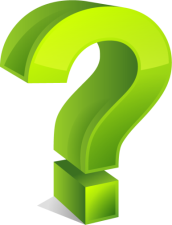 Як оцінити виконання критерію?
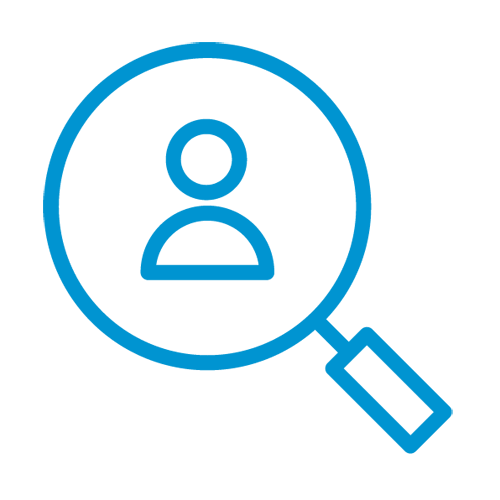 Вивчення документації (індивідуальні навчальні плани (у разі наявності); протоколи засідань педагогічної ради; протоколи засідань методичних об’єднань (методичних комісій); журнал реєстрації звернень громадян).
Метод отримання інформації:
[Speaker Notes: Метод отримання інформації]
54
Критерії
ВИМОГА 4.5
Формування та забезпечення реалізації політики академічної доброчесності
55
4.5.1. Заклад освіти впроваджує політику академічної доброчесності
Академічна доброчесність це – «сукупність етичних принципів та визначених законом правил, якими мають керуватися учасники освітнього процесу під час навчання, викладання та провадження наукової (творчої) діяльності з метою забезпечення довіри до результатів навчання та/ або наукових (творчих) досягнень» 
(частина 1 статті 42 Закону України «Про освіту»).
Академічна доброчесність має принципове значення для:
56
Академічна доброчесність передбачає:
[Speaker Notes: 1]
57
Розроблення та оприлюднення положення про академічну доброчесність
Положення про академічну доброчесність має стати для закладу освіти основним документом, на підставі якого здійснюється вся робота із формування та дотримання відповідних норм. До його розроблення варто долучити якомога більшу кількість учасників освітнього процесу.
[Speaker Notes: 1]
58
Реалізація заходів щодо формування академічної доброчесності
Академічна доброчесність не виникає «нізвідки», «сама собою»: для її формування потрібна цілеспрямована робота і керівництва, і всіх педагогів закладу. Просвітницька робота, практичні заняття, використання під час проведення навчальних занять доступних дітям методів пошуку і коректного посилання на джерела, робота над критеріями оцінювання навчальних досягнень та їх застосування – все це має постійно відбуватися у закладі освіти. А заходи, які спрямовані на забезпечення академічної доброчесності та контроль за її дотриманням – включатися до планування.
Велику допомогу у поширенні знань про академічну доброчесність та у протидії фактам її порушення може надати просвітницька кампанія, яку здійснює Проект сприяння академічній доброчесності в Україні (Srtengthening Academic Integrity in Ukraine Project – SAIUP).
Розроблені цим проектом комплект плакатів з інфографікою про академічну доброчесність можна вільно завантажити та використовувати у школі (посилання - у Джерелах до цього критерію).
[Speaker Notes: 1]
59
Чи розроблене у закладі Положення про академічну доброчесність?
Чи ознайомлені педагогічні працівники та здобувачі освіти із цим Положенням?
Чи розроблені у закладі освіти критерії оцінювання навчальних досягнень здобувачів освіти? Чи відомі вони здобувачам освіти?
Наскільки справедливим вважають учні оцінювання їх навчальних досягнень?
Що робить заклад освіти для формування та дотримання академічної доброчесності всіма учасниками освітнього процесу?
Чи були у закладі освіти виявлені факти порушення академічної доброчесності?
Як саме реагувало керівництво закладу на ці факти? Які рішення ухвалювалися? Як відстежувалося їх виконання?
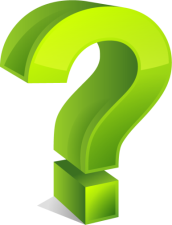 Як оцінити виконання критерію?
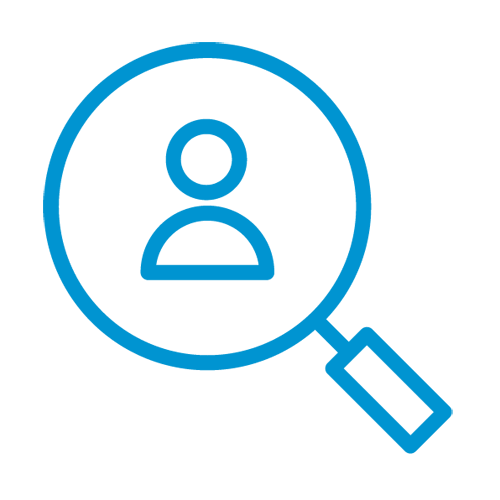 Вивчення документації (Положення про академічну доброчесність, протоколи засідання педагогічної ради, річний план роботи, річний звіт про діяльність закладу, протоколи засідань комісій з питань академічної доброчесності (у разі наявності), накази з питань академічної доброчесності (у разі наявності)).
Спостереження (за освітнім середовищем, за навчальним заняттям).
Опитування (анкетування учнів, педагогів, батьків).
Метод отримання інформації:
[Speaker Notes: Метод отримання інформації]
60
4.5.2. Керівництво закладу освіти сприяє формуванню в учасників освітнього процесу 
          негативного ставлення до корупції
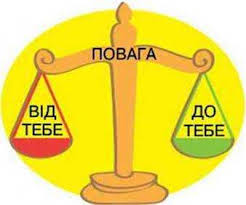 Освіта має стати осередком спротиву корупції, виховання поваги до закону та почуття відповідальності за свої вчинки. Формування доброчесної поведінки всіх учасників освітнього процесу, несприйняття корупційних форм поведінки є одним з найбільш складних завдань освіти.
Керівництво закладу має постійно приділяти увагу проведенню освітніх та інформаційних заходів, які спрямовані на формування в учасників освітнього процесу негативного ставлення до корупції.
Велику допомогу у цій роботі може надати школі цикл антикорупційних матеріалів, які розроблені студією онлайн-освіти EdEra спільно з Програмою Розвитку ООН.
61
Наскільки обізнані педагогічні працівники та інші учасники освітнього процесу з вимогами антикорупційного законодавства?
Які інформаційні та просвітницькі заходи проводить заклад освіти для формування негативного ставлення до корупції?
Чи зафіксовані у закладі випадки недоброчесної поведінки?
Які заходи вживає керівництво закладу для протидії випадкам недоброчесної поведінки?
Яку допомогу надає керівництво закладу педагогічним працівникам у проведенні просвітницької та інформаційної роботи?
Які навчальні та інформаційні матеріали для формування негативного ставлення до корупції використовують педагогічні працівники на уроках?
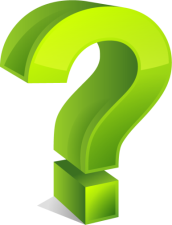 Як оцінити виконання критерію?
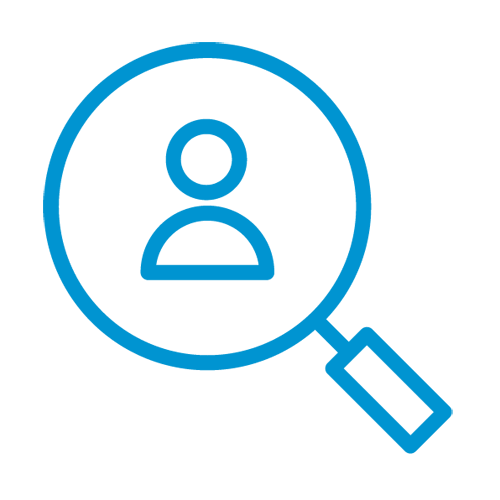 Вивчення документації (річний план).
Опитування (анкетування учнів, педагогів)
Метод отримання інформації:
[Speaker Notes: Метод отримання інформації]